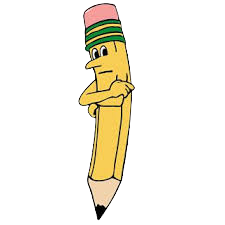 Ενδεικτικό Φύλλο Εργασίας για το λογισμικό «Κάμπια»(Ατομικά)
5ο φύλλο εργασίας
Βρές τα στοιχεία που λείπουν και συνέχισε το σχέδιο στο σώμα της κάμπιας.
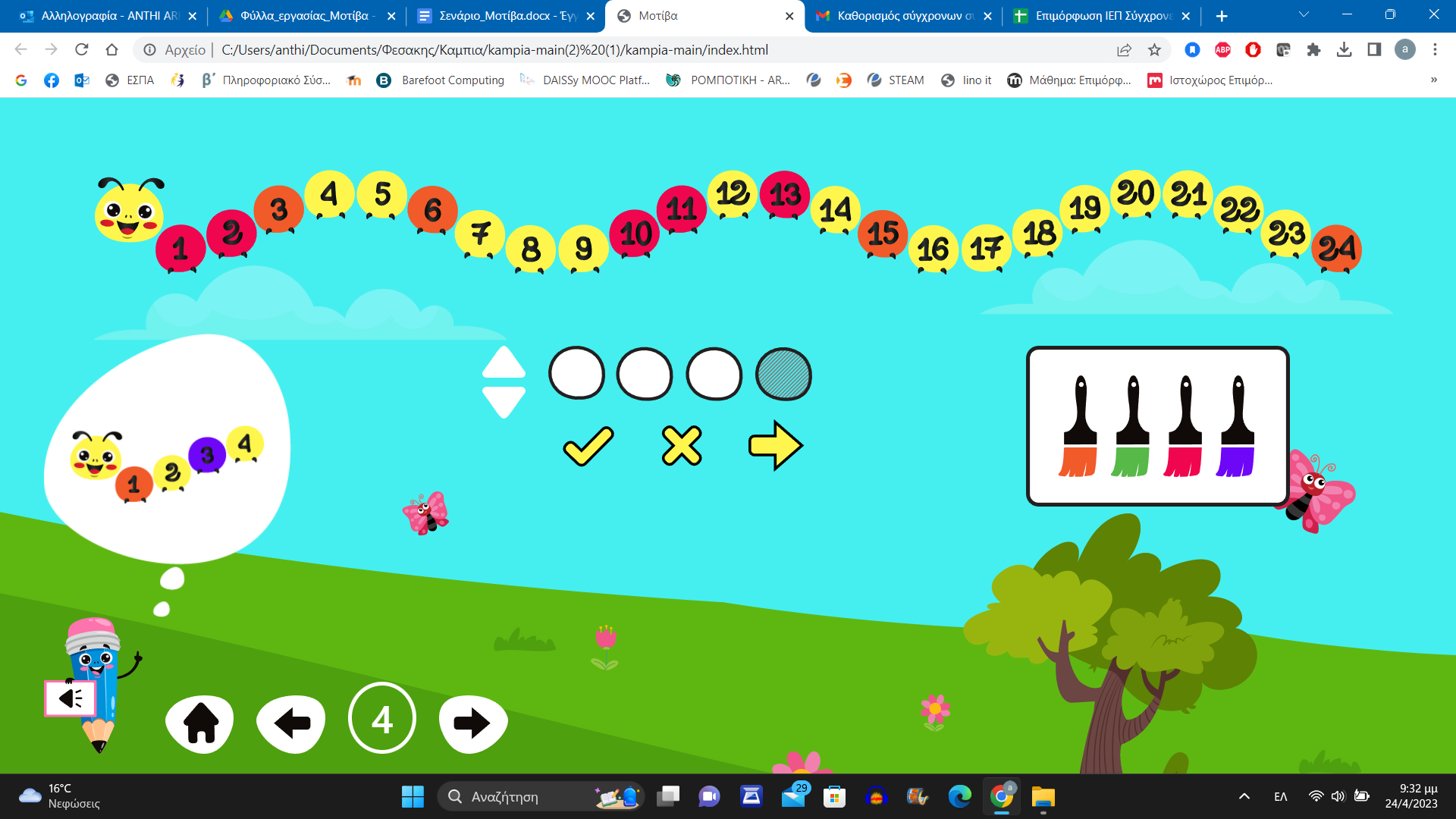 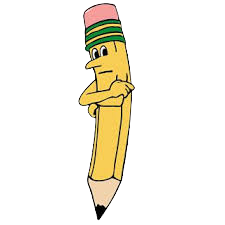 Ενδεικτικό Φύλλο Εργασίας για το λογισμικό «Κάμπια»(Ατομικά)
5ο φύλλο εργασίας
Βρές τα στοιχεία που λείπουν και συνέχισε το σχέδιο στο σώμα της κάμπιας.
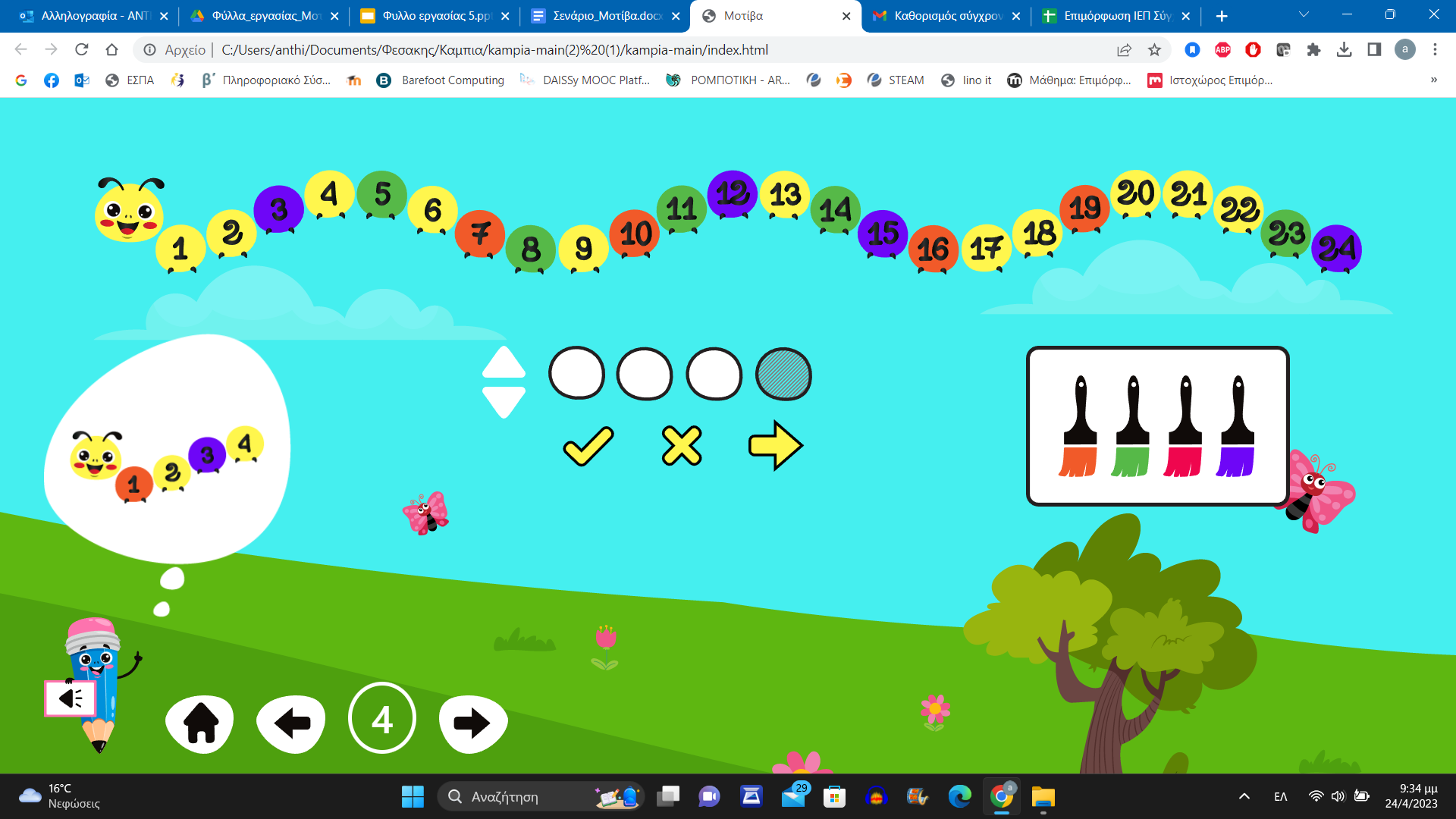